Jak na hodnocení?
Michaela Spurná
Zadání Cvičení č. 3
Zadání:
Plánování a příprava určeného modelového státu bude obsahovat:
 s charakteristikou státu – všeobecný přehled.

 Případovou studii – bude se týkat určitého očekávaného výstupu nebo konceptuálního přístupu, to znamená, vysvětlení určitého jevu, který má obecnou platnost. Příkladem je Migrace z venkova v Číně – viz prezentace v IS MUNI.
Vyhledáte text k příslušnému státu – článek z novin, časopisu, aktuální informace z internetu jakéhokoliv charakteru, popř. Video nebo jiný publiscistický pořad. Vytvoříte přípravu na hodinu tak, aby si žáci dokázali uvědomit, o čem zmíněná informace je, jak si ji vysvětlit pomocí tvorby geografických otázek a hledání odpovědí.

Plánování a příprava určeného makroregionu bude obsahovat:
Úvodní hodinu s celkovou charakteristikou regionu
Procvičovací hodinu s hledáním souvislostí a faktů s vybranými tvrzeními před částí věnovanou zadanému makroregionu z učebnice Anděl a kol. Nová regionální geografie.

Poznámky na závěr: 
Do úvodních hodin použijte  co nejvíce mapu a úlohy s mapou. Dávají tomu regionu název, vysvětlují jeho polohu a vše, co tam patří. 
Promyslete si, jak by měl vypadat zápis proběhlé hodiny – tedy to je zejména to, co si přestavujete, že by měli žáci umět. Na tento závěr si pak do přípravy vytvoříte dílčí cíle, které budou konkrétní a měřitelné.

Použité zdroje – Podpory v IS MUNI:
Tvorba přípravy na výuku;
Učebnice geografie pro ZŠ – slide – příp. Studie - migrace-Čína;
Standardy indikátory – příklady tvorby dílčích cílů;
RVP ZV – 2021 – očekávané výsledky
Vaše rozbory učebnic
Učební úloha – na čem se to učí!
[1. Jaká je hustota obyvatelstva fotografovaných míst (1,4,5).
2. Najděte větu, která uvádí důvod odchodu do Šanghaje (2,4).
3. Jak je na mapě znázorněná migrace lidí z venkova (2,3).
Upravte
4. Napište krátký text, který vysvětluje:
V jakém prostoru se koncentruje čínská populace;
Proč tento prostor přitahuje stále více lidí.
Téma: migrace
Můj návrh dle úlohy

 Brát ohled, že tu nejsou pracovní listy, slepé mapy apod.
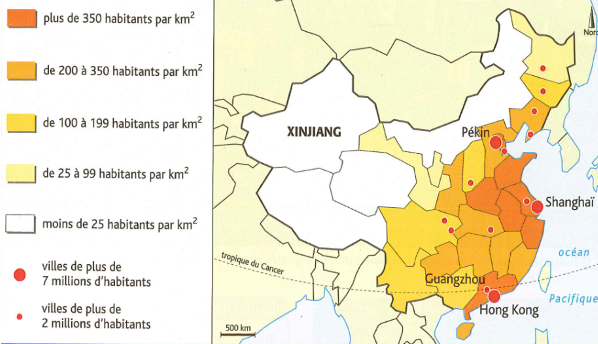 Cílem výuky (výukový, dílčí cíl) je: 
1. Žáci pomocí analýzy předložené mapy lokalizují do slepé mapy migraci lidí v Číně a popisují základní faktory migrace.
2. Žáci vysvětlí, co jsou jádrové a periferní oblasti (jádra a periferie) v Číně.
3. Žáci objasní příčiny migrace mezi periferiemi a jádry v Číně.
4. Žáci pomocí dedukce a analogie lokalizují mezikontinentální (mezinárodní) migraci z blízkých států a kontinentů do zemí EU a vysvětlují příčiny této migrace. 
5. Žáci pomocí argumentace diskutují o pozitivech a negativech migrace obecně, o dopadech na krajinu 
(6. Žáci prezentují své výroky a obhajují je.)
(KK – komunikační, sociální – prezentační, pracovní - přípravy)

Známé pojmy: hustota obyvatelstva, obyvatelstvo, ekonomika
Nové pojmy: urbanismus, jádra, periferie, migrace, vnitřní a mezikontinentální migrace
Hodnocení a kritéria a indikátory hodnocení
Kritéria: věcná správnost znalosti
Sumativní hodnocení:
1. Věcná správnost v lokalizování (lokalizují/nelokalizují) – 1 bod
2. Vysvětlí nové pojmy (Vysvětlí/nevysvětlí) – 1 bod
3. Vyjmenuje alespoň 4 příčiny migrace (vyjmenuje/nevyjmenuje) – 4 body
4. Vyjmenuje státy, kterých se týká mezinárodní a mezikontinentální migrace v souvislosti s EU (vyjmenuje/nevyjmenuje) – max. 5 států – max. 5 bodů
5. Vyjmenuje pozitiva a negativa migrace – max. 6 (3 a 3) – 6 bodů
6Celkem 15 bodů – 100% úspěšnost (rozdělení procent)
Cílem výuky (výukový, dílčí cíl) je: 
1. Žáci pomocí analýzy předložené mapy lokalizují do slepé mapy migraci lidí v Číně a popisují základní faktory migrace.
2. Žáci vysvětlí, co jsou jádrové a periferní oblasti (jádra a periferie) v Číně.
3. Žáci objasní příčiny migrace mezi periferiemi a jádry v Číně.
4. Žáci pomocí dedukce a analogie lokalizují mezikontinentální (mezinárodní) migraci z blízkých států a kontinentů do zemí EU a vysvětlují příčiny této migrace. 
5. Žáci pomocí argumentace diskutují o pozitivech a negativech migrace obecně, o dopadech na krajinu.
Hodnocení a kritéria a indikátory hodnocení
Kritéria: věcná správnost znalosti, dovednosti: odůvodňování, práce se zdroji, práce s mapou, formulování myšlenek, přenášení znalosti
Cílem výuky (výukový, dílčí cíl) je: 
1. Žáci pomocí analýzy předložené mapy lokalizují do slepé mapy migraci lidí v Číně a popisují základní faktory migrace.
2. Žáci vysvětlí, co jsou jádrové a periferní oblasti (jádra a periferie) v Číně.
3. Žáci objasní příčiny migrace mezi periferiemi a jádry v Číně.
4. Žáci pomocí dedukce a analogie lokalizují mezikontinentální (mezinárodní) migraci z blízkých států a kontinentů do zemí EU a vysvětlují příčiny této migrace. 
5. Žáci pomocí argumentace diskutují o pozitivech a negativech migrace obecně, o dopadech na krajinu.
Formativní hodnocení: volím, jelikož se jedná o stěžejní téma. O co se jedná? Jedná se o analytickou popisnou zpětnou vazbu (vztažená k KK pracovní – dospěli k závěrům, jelikož dodrželi postup). 
Představte si postup!

1. Věcná správnost v lokalizování (lokalizují/nelokalizují). Otázky, proč lokalizoval, tak jak lokalizoval. 
Indikátory: orientačně ví, kde se místo nachází; určuje v mapě významné lokalizační prvky (dle migrace), určí, jak zaznačí; správnost zaznačením - odůvodněné
Kdyby analyzoval, tak by správně lokalizoval (tj. ptám se, z čeho usuzuje na lokalizaci) 

2. Vysvětlí nové pojmy (vysvětlí/nevysvětlí) – není potřeba (pojmy jsou sekundárním produktem práce). Musí je používat při obhajobě postupů a výsledků. Předložit mnemotechnickou pomůcku, jak si zapamatovat, když nebude vědět (změna strategie).
Hodnocení a kritéria a indikátory hodnocení
Kritéria: věcná správnost znalosti, dovednosti: odůvodňování, práce se zdroji, práce s mapou, formulování myšlenek, přenášení znalosti
Formativní hodnocení: pokračování

3. Vyjmenuje alespoň 4 příčiny migrace (vyjmenuje/nevyjmenuje). 
—> změna na (můžeme jít o úrovně výše) Zhodnotí příčiny migrace z hlediska vážnosti situace. Otázky, jak k příčinám došel, co přesně znamenají – (pomocí analýzy map a textů). 

Indikátory: uvede faktory migrace (znalost), analyzuje, co je dělá faktor příčinou (je to opravdu příčina? – co ovlivňuje? – analýza), při zhodnocení sleduje základní parametry (objem migrace, směr migrace, délka trvání, co se stane s místy, odkud odchází a kam přichází, nutnost i jiných zdrojů a kvalita zdrojů) – pokud bude žák prezentovat nebo diskutovat (přichází další kritéria – objektivnost, srozumitelnost aj.)
Cílem výuky (výukový, dílčí cíl) je: 
1. Žáci pomocí analýzy předložené mapy lokalizují do slepé mapy migraci lidí v Číně a popisují základní faktory migrace.
2. Žáci vysvětlí, co jsou jádrové a periferní oblasti (jádra a periferie) v Číně.
3. Žáci objasní příčiny migrace mezi periferiemi a jádry v Číně.
4. Žáci pomocí dedukce a analogie lokalizují mezikontinentální (mezinárodní) migraci z blízkých států a kontinentů do zemí EU a vysvětlují příčiny této migrace. 
5. Žáci pomocí argumentace diskutují o pozitivech a negativech migrace obecně, o dopadech na krajinu.
Hodnocení a kritéria a indikátory hodnocení
Kritéria: věcná správnost znalosti, dovednosti: odůvodňování, práce se zdroji, práce s mapou, formulování myšlenek, přenášení znalosti
Formativní hodnocení: pokračování

4. Vyjmenuje státy, kterých se týká mezinárodní a mezikontinentální migrace v souvislosti s EU (vyjmenuje/nevyjmenuje).
—> změna na Popíše (nepopíše) příběhem, jak lze přenést znalost na jiná místa. Lokalizuje a odůvodňuje možnou migraci. Otázky, z čeho vycházel, proč je tam přenositelnost či analogie (hustota osídlení, chudoba, životní podmínky, podnební podmínky aj.). 

Indikátory: Pomocí kritérií v hodnocení 3. sestaví možné situace v jiných zemích: výběr jiného státu (kontinentů): volba (volí/nevolí) vhodných zdrojů, volba (volí/nevolí) vhodných informací (obsahová správnost), strukturování myšlenek: představí/nepředstaví strukturu; provazuje/neprovazuje se vzorovou situací v Číně,  lokalizuje/nelokalizuje v mapě, odůvodňuje/neodůvodňuje možnou migraci…
Cílem výuky (výukový, dílčí cíl) je: 
1. Žáci pomocí analýzy předložené mapy lokalizují do slepé mapy migraci lidí v Číně a popisují základní faktory migrace.
2. Žáci vysvětlí, co jsou jádrové a periferní oblasti (jádra a periferie) v Číně.
3. Žáci objasní příčiny migrace mezi periferiemi a jádry v Číně.
4. Žáci pomocí dedukce a analogie lokalizují mezikontinentální (mezinárodní) migraci z blízkých států a kontinentů do zemí EU a vysvětlují příčiny této migrace. 
5. Žáci pomocí argumentace diskutují o pozitivech a negativech migrace obecně, o dopadech na krajinu.
Hodnocení a kritéria a indikátory hodnocení
Kritéria: věcná správnost znalosti, dovednosti: odůvodňování, práce se zdroji, práce s mapou, formulování myšlenek, přenášení znalosti
Formativní hodnocení: pokračování

5. Vyjmenuje pozitiva a negativa migrace. 
—> změna na Představí své argumenty pro pozitiva a negativa migrace z různých aspektů (sleduje se počet a kvalita aspektů – počet obyvatelstva, urbanismus, krajinu, ekonomiku, kriminalitu (vandalismus), kulturu aj.), uvede jejich zdroje. 
Indikátory: pomocí kritérií v hodnocení 3. a 4. plní požadavky 5.: připravuje argumenty (3. a 4. úkol – počet, linku – směr – tok myšlenky, strukturování – rozdělení na pozitiva a negativa dle aspektů), cituje zdroje, u prezentování se sleduje: jasnost, strukturovanost, citování, věcnost… Pokud jde o diskuzi: dodržuje pravidla správné argumentace a diskuze (vyslechne, formuluje otázky, neatakuje diskutující, strukturuje projevu).
Cílem výuky (výukový, dílčí cíl) je: 
1. Žáci pomocí analýzy předložené mapy lokalizují do slepé mapy migraci lidí v Číně a popisují základní faktory migrace.
2. Žáci vysvětlí, co jsou jádrové a periferní oblasti (jádra a periferie) v Číně.
3. Žáci objasní příčiny migrace mezi periferiemi a jádry v Číně.
4. Žáci pomocí dedukce a analogie lokalizují mezikontinentální (mezinárodní) migraci z blízkých států a kontinentů do zemí EU a vysvětlují příčiny této migrace. 
5. Žáci pomocí argumentace diskutují o pozitivech a negativech migrace obecně, o dopadech na krajinu.
Hodnocení a kritéria a indikátory hodnocení
Kritéria: věcná správnost znalosti, dovednosti: odůvodňování, práce se zdroji, práce s mapou, formulování myšlenek, přenášení znalosti
Cílem výuky (výukový, dílčí cíl) je: 
1. Žáci pomocí analýzy předložené mapy lokalizují do slepé mapy migraci lidí v Číně a popisují základní faktory migrace.
2. Žáci vysvětlí, co jsou jádrové a periferní oblasti (jádra a periferie) v Číně.
3. Žáci objasní příčiny migrace mezi periferiemi a jádry v Číně.
4. Žáci pomocí dedukce a analogie lokalizují mezikontinentální (mezinárodní) migraci z blízkých států a kontinentů do zemí EU a vysvětlují příčiny této migrace. 
5. Žáci pomocí argumentace diskutují o pozitivech a negativech migrace obecně, o dopadech na krajinu.
Vrstevnické hodnocení: 
hodí se k úkolu o diskuzi

vysvětlí se kritéria a indikátory hodnocení, které použijí: jasnost, srozumitelnost, plynulost, sdělovaná myšlenka, 

… vizte indikátory u formativního hodnocení - o které jako učitel stojíte?
Postup
Všímejte si aktivních sloves!
Co pro Vás slovesa znamenají?
Jaké projevy žáků očekáváte (kognitivní, chování a emotivní)?
Jsou pozorovatelné?
Tvořím postup v mysli a dle toho tvořím kritéria a indikátory tak, abych naplnila cíle a OV!
Vytvořit KRUH (OV, CÍL, ÚLOHA, HODNOCENÍ – OV…např. … Z-9-3-01; Z-9-3-02; Z-9-3-03; str. 85) - http://www.nuv.cz/file/4982/
Znám své možnosti: https://prezi.com/view/L9O65LFjy1sCrHGT9GFU/